○○○総理大臣が考える
日本の電気エネルギーの
ベストミックスはこれだ！
参考：資源エネルギー庁
日本の電気エネルギーの現状
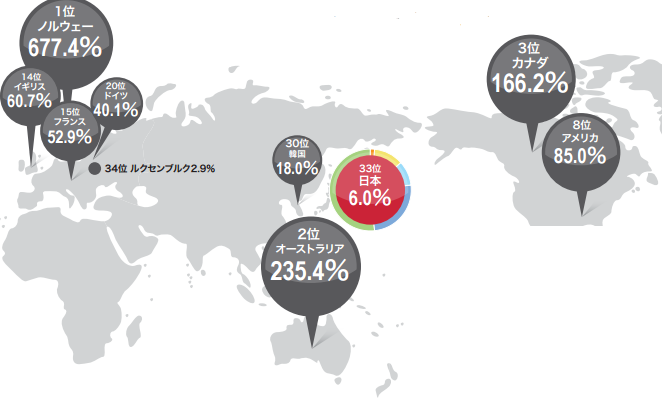 参考：資源エネルギー庁
日本の電気エネルギーの現状
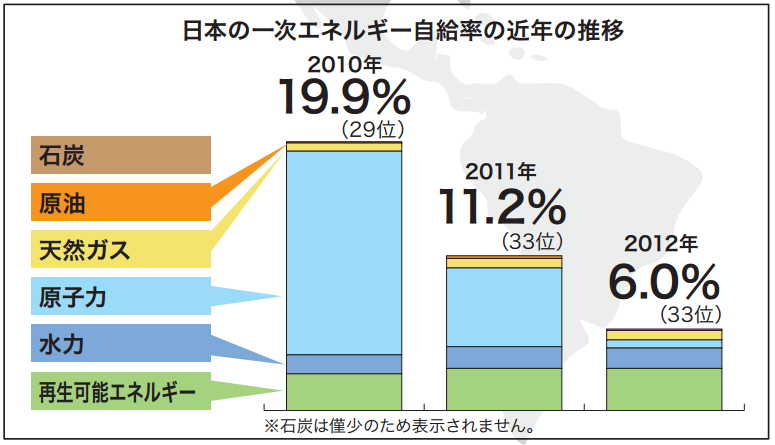 参考：資源エネルギー庁
電気エネルギーの受給率が下がると‥・
電気料金の上昇率
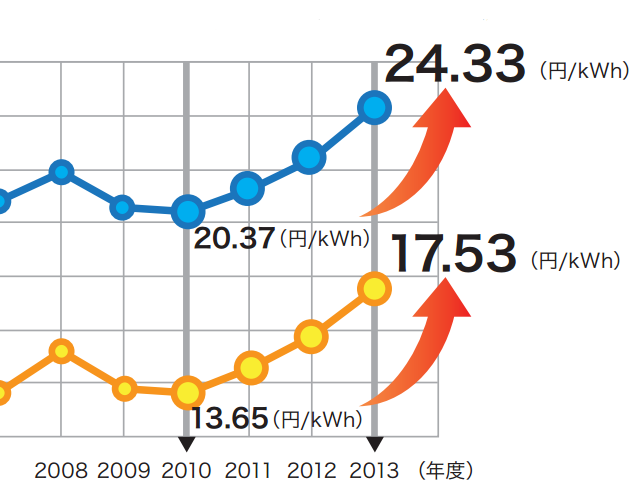 参考：資源エネルギー庁
世界の電気エネルギーミックス
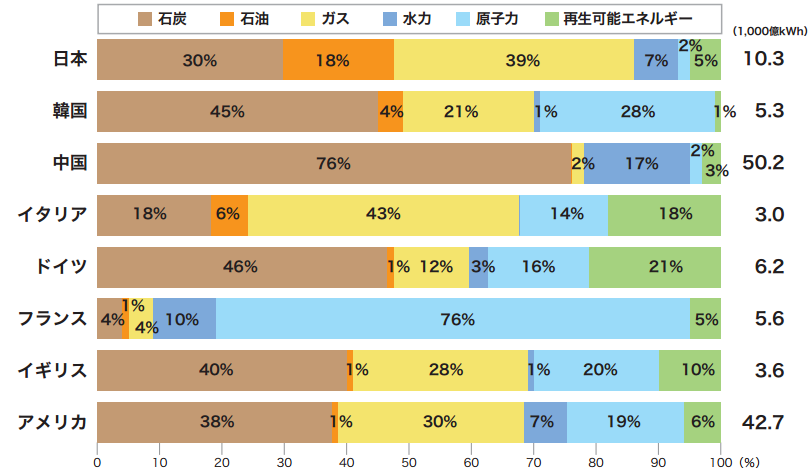 火力発電
○○総理のエネルギーのベストミックス LV.1
原子力発電　　％

火 力  発電　　％

水 力  発電　　％

太陽光発電　　％

風 力  発電　　％
調べる時のポイント
○○総理のエネルギーのベストミックスはこれだ！
今日の授業の流れ

①グループシートを完成する。

②グループシートをもとに比較表を完成する。

③比較表をもとに自分のエネルギーのベスト　
　ミックスを考える。
②比較表
②比較表
１
４
３
２